Check List
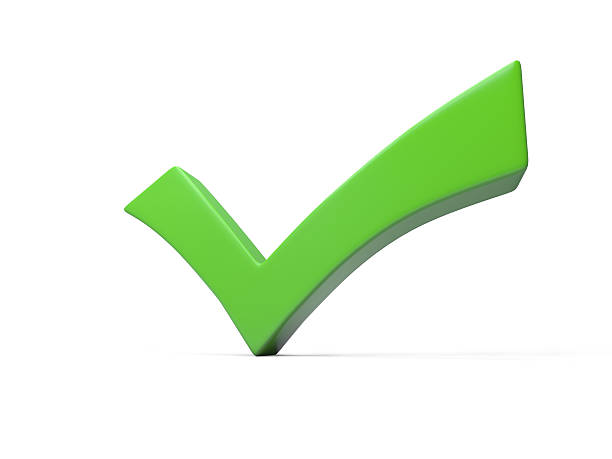 Coordinate and improve Communication
Foster transparency  through sharing of information
Address complex or conflicting messages quickly
Develop a communication plan outlining:
Who has information?
Who needs information?
When information is needed? 
How information will be provided/accessed?
Set shared goals and make the team accountable for attaining them
Clarify final decision authority – RACI Model
Establish trust by demonstrating:
Are you credible? 
Are you reliable?
Do team members confide in you? (Intimacy)
Do team members believe that what matters to them also matters to you? 
Leverage influence to gain commitment when you don’t have position authority
Reasoning
Inspiring
Consulting
Collaborating

https://www.onpointconsultingllc.com/blog/5-tactics-to-help-you-manage-better-in-a-matrix-organization